স্বাগতম
শিক্ষক পরিচিতি
মোঃ জাহাঙ্গীর হাছান
সহকারী শিক্ষক
পিপুইয়া সরকারী প্রাথমিক বিদ্যালয়
চান্দিনা, কুমিল্লা
পাঠ পরিচিতি
পান্তা ইলিশ
নৃত্য
সঙ্গীতানুষ্ঠান
পহেলা বৈশাখ
মঙ্গল শোভাযাত্রা
পিঠা উৎসব
পাঠ শিরোনাম
নববর্ষ ও অন্যান্য উৎসব
শিখন -ফল
১৫.৪.১-  দেশের সামাজিক উৎসব গুলো বলতে পারবে।(নব বর্ষ ,পৌষ মেলা,নবান্ন উৎসব,ইতাদি)        
১৫.4.২-  বিভিন্ন সামাজিক উৎসব অংশ গ্রহন করবে।
পাঠ উপস্থাপন /বিশ্লেষণ
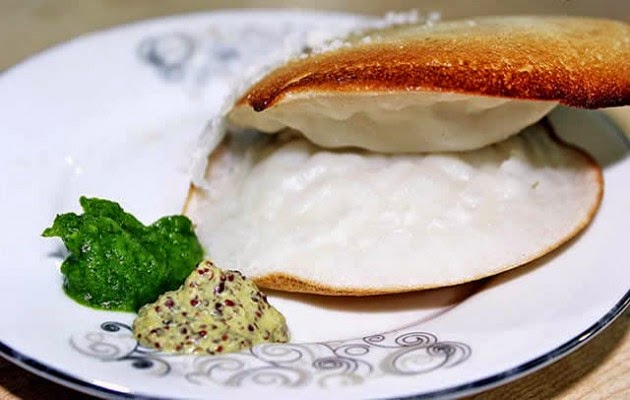 নবান্ন উৎসব
পিঠা উৎসব
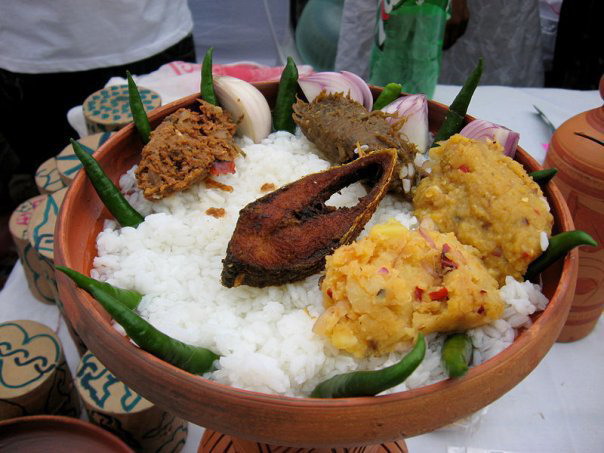 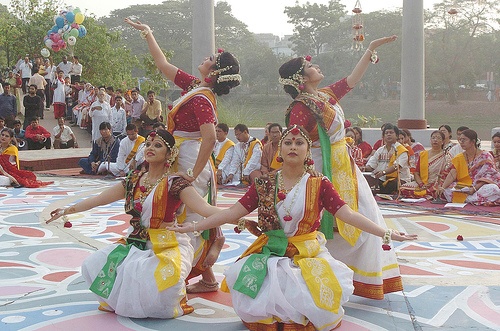 এসো হে বৈশাখ
পান্তা ইলিশ
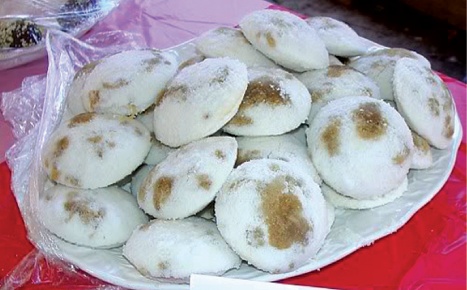 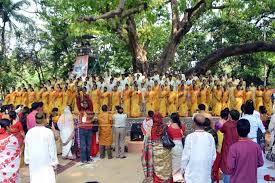 বসন্ত বরণ
পিঠা মেলা
বাংলা নববর্ষ ও অন্যান্য উৎসব।
ছাত্র ছাত্রীদেরকে নিজেদের বই খুলতে বলব এবং তাদেরকে পড়তে বলব ।তার পর জোড়ায় জোড়ায় পড়বে।তার পর বই বন্ধ করতে বলে ছোট ছোট প্রশ্ন করব।খালি ঘর জিজ্ঞাসা করব।তার পর দলীয় কাজ দিব।৩টি দলে অংশগ্রহন করবে।
দলীয়কাজ
শ্রেণী মূল্যায়ন
পহেলা বৈশাখ আমরা কখন উদযাপন করি?বৈশাখ মাসের প্রথম দিনে। 
হেমন্ত কালে আমরা কিসের উৎসব পালন করি?পিঠা উৎসব। 
 পহেলা বৈশাখে আমরা দল বেঁধে কোথায় যাই ?মেলায় যাই।
বসন্ত কালে _________ পাখি ডাকে।কোকিল ডাকে।
বাড়ীর কাজ ............
পহেলা বৈশাখে আমরা কোথায় যাই ?  
 বসন্ত কালে কিসের উৎসব পালন করি?
ধ ন্য বা দ
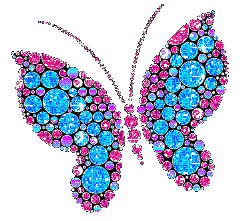